Keeping your Senate Involved, Engaged and On Course
Grant GooldProfessor & Chair, Emergency Medical Services, American River CollegeArea A, Academic Senate for California Community Colleges
Chair, ASCCC Part-Time Faculty Committee
Cleavon Smith
English Instructor, Berkeley City College
Area B Rep, Academic Senate for the California Community Colleges
Outcomes
Recognize roles and responsibilities of the Senate President
Understand and utilize strategies to ensure the senate works effectively and collaboratively
Develop relationships with campus constituents to ensure faculty primacy under the 10+1
Recognize and utilize strategies to increase faculty involvement, engagement and focus
Locate ASCCC resources specific to local Senate Presidents 
http://www.asccc.org/sites/default/files/local_senates_handbook2015-web.pdf
CTE Leadership Institute 2016
2
[Speaker Notes: This slide helps set the stage for what exactly we are going to try and accomplish during the presentation and subsequent conversations.  Just as we have outcomes for our lectures in the classroom, these are the outcomes for the breakout.]
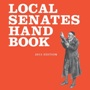 CTE Leadership Institute 2016
3
“
Roles and Responsibilities of the Senate President
Being familiar with the statutory and regulatory context in which the senate operates
Advocating for Faculty Interests
Promoting an Effective Relationship with the Board of Trustees
CTE Leadership Institute 2016
4
[Speaker Notes: More on this in Slides 10 and 11.

Advocating for faculty interests means knowing faculty interests. The body has to be representative and helping your senators and executive team ensure they are informed by their groups of faculty they represent is a part of the responsibility.

Every board is different and as is the history of your senate with your board. Regardless of your Board’s personality or your senate’s history with the board, it is your responsibility as Senate president to build a relationship that will promote the interest of teaching and learning for all our students.]
“
Roles and Responsibilities of the Senate President
Maintaining Contact with the Academic Senate for California Community Colleges
Maintaining Effective Relationships with Other Governance Groups
“Other duties as assigned”  Volunteer Firefighter?
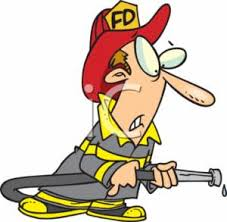 CTE Leadership Institute 2016
5
[Speaker Notes: It begins at Plenary and other institutes and events but happens at a deeper level through participation on statewide events. This may seem at first to add to your portfolio of responsibilities but the benefit of this service is that you become more knowledgeable and respected on your campus.
Contact with the ASCCC can also be done through technical and site visits.
Be sure to update your contact page on the ASCCC website
Area meetings are a great chance to meet other senate presidents close to you who could be a resource for questions.
The Senate Presidents Listserve is valuable as well.
Through statute the Academic Senate is probably more influential than either your classified or student senates. A close relationship with them could mean a better climate overall as your senate may be able to further matters that are of mutual concern even though they were first raised outside of your senate. Remember that your union isn’t a governance group but a strong relationship with the union is integral to the success of your senate.]
Understand and utilize strategies to ensure the senate works effectively and collaboratively
Conduct senate orientations of new faculty
Foster connections with the faculty beyond the senate
Create an orientation for new senators on participatory governance
CTE Leadership Institute 2016
6
[Speaker Notes: If new faculty orientation is a professional development activity and processes for professional development is under the senate’s purview. Assert yourself in any new faculty orientations.
The better your faculty know you before things are problematic, the better they’ll be able to work with you if/when things do become a matter of debate on campus.
The best way of making sure that your senate doesn’t seem like an oligarchy is to support your senators and ensure that they know and live up to their roles within the senate.]
Understand and utilize strategies to ensure the senate works effectively and collaboratively
Develop  a  periodic  ongoing  academic  senate  training  program  to  reinforce  awareness  of senate  roles  and  purview
Constant recruitment
CTE Leadership Institute 2016
7
Understand and utilize strategies to ensure the senate works effectively and collaboratively, cont
Encourage other faculty to participate in the events sponsored by the ASCCC.
Provide leadership to senate, college, and district-wide committees.
Be inclusive  and  mentor  potential  future  faculty  leaders
CTE Leadership Institute 2016
8
[Speaker Notes: All of these bullets require that you have thought intentionally about the ways that information will be communicated from the different committees and events you and others are attending.
Refer to the ASCCC’s “Inclusivity Statement.”]
Develop relationships with campus constituents to ensure faculty primacy under the 10+1  (Foster Communication)
Engage in ongoing discussions with faculty on the issues of the day.
Facilitate the development and vetting of faculty views.
Facilitate  communication  among  the  faculty  and  with  administration  and  the governing Board.
CTE Leadership Institute 2016
9
[Speaker Notes: Going beyond fostering/facilitating the communication is establishing means for ensuring that dissent is encouraged and allowed to inform the evaluation of senate decisions and positions. Also necessary beyond facilitating the communication is establishing a structure for taking action and following up on the details of the communication.]
Develop relationships with campus constituents to ensure faculty primacy under the 10+1  (Foster Communication, cont)
Ensure that minutes of the local senate meetings, its Executive Council meetings, if applicable, and other meetings of the body are published in a timely manner and in line with the Open Meeting Act.
Engage  in  and  keep  record  of  local  senate  correspondence,  including  electronic  communications.
Encourage the maintenance of a local senate website.
CTE Leadership Institute 2016
10
Develop relationships with campus constituents to ensure faculty primacy under the 10+1  (Foster Communication, cont, cont!)
Consult Collegially: means that the district governing board shall develop policies on academic and professional matters through either or both of the following:
1.
Rely primarily upon the advice and judgment of the academic senate, OR
2.
The governing board, or its designees, and the academic senate shall reach 
mutual agreement by written resolution, regulation, or policy of the                          governing board effectuating such recommendations
CTE Leadership Institute 2016
11
[Speaker Notes: Know not only which of the 10+1 are primarily rely upon or mutually agree, but also how that has “played out” on issues in the past.]
Develop relationships with campus constituents to ensure faculty primacy under the 10+1
TITLE 5: §53200 DEFINITIONS
Academic and Professional matters means the following policy development matters:
1.
Curriculum, including establishing prerequisites.
2.
Degree and certificate requirements.
3.
Grading policies.
4.
Educational program development.
5.
Standards or policies regarding student preparation and success.
6.
College governance structures, as related to faculty roles.
7.
Faculty roles and involvement in accreditation processes.
8.
Policies for faculty professional development activities.
9.
Processes for program review.
10.
Processes for institutional planning and budget development.
11.
Other academic and professional matters as mutually agreed upon.
CTE Leadership Institute 2016
12
[Speaker Notes: You can get a wallet sized copy of the 10+1 from the ASCCC offices to distribute to your Senators.]
Recognize and utilize strategies to increase faculty involvement, engagement and focus
Recruit Part-time Faculty
Meet Personally With the Faculty
Listen to Opinions
Conduct Faculty Opinion Polls
CTE Leadership Institute 2016
13
[Speaker Notes: Work with someone in the social sciences when developing your opinion polls. Should be obvious, but rarely practiced.]
Recognize and utilize strategies to increase faculty involvement, engagement and focus
Turn the Suggestion Box into a Volunteer Recruiting Center
Provide an Orientation for New Faculty
Create a Faculty Governance Flex Activity
Hold a Senate Retreat
Make Committee Opportunities Known
CTE Leadership Institute 2016
14
Recognize and utilize strategies to increase faculty involvement, engagement and focus
Invite State Academic Senate Representatives to Speak to Faculty
Take Faculty to Academic Senate Sessions and Leadership Training
CTE Leadership Institute 2016
15
Recognize and utilize strategies to increase faculty involvement, engagement and focus
Maintaining Faculty Participation
Use a Personal Approach
Clearly Define Commitments Ahead of Time
Play to Their Strengths
Use Senators
CTE Leadership Institute 2016
16
Recognize and utilize strategies to increase faculty involvement, engagement and focus
Maintaining Faculty Participation
Show Appreciation
Develop Professional Recognition of Faculty
Give Credit Where Credit Is Due
Make Senate Involvement an Evaluation Criteria
Discuss Governance Participation in the Hiring Interviews
CTE Leadership Institute 2016
17
Recognize and utilize strategies to increase faculty involvement, engagement and focus
Maintaining Faculty Participation
Sponsor a Breakfast, Lunch, or Coffee Hour
Provide Incentives for Participation
Linking Local Awards to ASCCC Statewide Awards
Other ideas?
CTE Leadership Institute 2016
18
Open Discussion: Ideas, Concerns and Cheers!
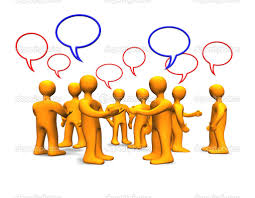 CTE Leadership Institute 2016
19
Keeping your Senate Involved, Engaged and On Course
Grant GooldProfessor & Chair, Emergency Medical Services, American River CollegeArea A, Academic Senate for California Community Colleges
Chair, ASCCC Part-Time Faculty Committee
Cleavon Smith
English Instructor, Berkeley City College
Area B Rep, Academic Senate for the California Community Colleges